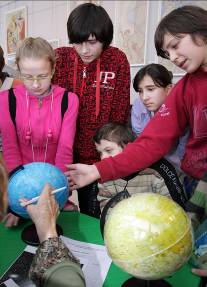 Функции профессионального экспертного сообщества в повышении качества дополнительного образования детей
Леонтович Александр Владимирович,      
к. психол. н., 
председатель Общероссийского движения творческих педагогов «Исследователь»,
член Общественного совета Минобрнауки России
КАЧЕСТВО
Философская  категория, выражающая неотделимую от бытия объекта его существенную определённость, благодаря которой он является именно этим, а не иным объектом
Философское  понятие качества не совпадает с употреблением этого термина, когда под ним подразумевается высокая ценность и полезность вещи 

Философский энциклопедический словарь
Кто осуществляет контроль параметров, определяющих качество образования?
Прокуратура, надзорные органы
Соответствие общему законодательству
Органы управления образованием
Соответствие ведомственной нормативной базе, положениям государственной политики 
Общественные и управляющие советы
Соответствие ожиданиям различных социальных групп
Сама образовательная организация
Концепция и программа развития организации
Профессиональное сообщество 
Стратегия развития образовательной системы с точки зрения профессионального сообщества
Функции и методы общественной профессиональной оценки качества образования
Метод – профессиональная экспертиза
Цель – установить преимущества и устранить недостатки программы развития образовательной организации и реализации ее конкурентных преимуществ в области качества образования
В отличие от системы государственной аккредитации - установить соответствие минимальным требованиям к организации образовательной деятельности, общественная профессиональная оценка устанавливает значительные достижения образовательной организации, дает рекомендации по наиболее эффективному развитию (разработке/корректировке программы развития), выявляет барьеры и риски
Как оценить качество дополнительного образования?
Образовательный результат
Личностные     качества
Продукты деятельности
Психологическая диагностика
Конкурсные мероприятия
Сопоставимость результатов оценки
Отсутствие единых методик
Психологическая квалификация педагогов
Психологическая диагностика
Конкурсные мероприятия
Отсутствие единой системы Разнообразие критериев оценки
Развитие межрегиональных экспертных сообществ
Художественная направленность
Театральный фестиваль
Регион 1
Регион 2
Регион 3
Регион 4
Профессиональная общественная организация
Роль общественных организаций
Представление интересов сферы дополнительного образования в государственных органах
Площадка для межведомственного и межрегионального взаимодействия при реализации дополнительных общеобразовательных программ
Выработка единых критериев экспертной оценки качества дополнительного образования
Экспертиза качества реализации дополнительных общеобразовательных программ и образовательного результата
Информационно-методическая  поддержка сферы дополнительного образования

ПРИМЕРЫ: 
AMAVET в Чехии и Словакии
RED в Мексике
MILSET на глобальном уровне
Предмет экспертизы
Качество образовательных программ разного уровня и направленности
Качество образовательных результатов в рамках направленности или технологии
Качество условий организации образовательного процесса
Качество образовательных проектов
Перспективность инновационных разработок в сфере дополнительного образования
Экспертное сообщество в области исследовательской деятельности
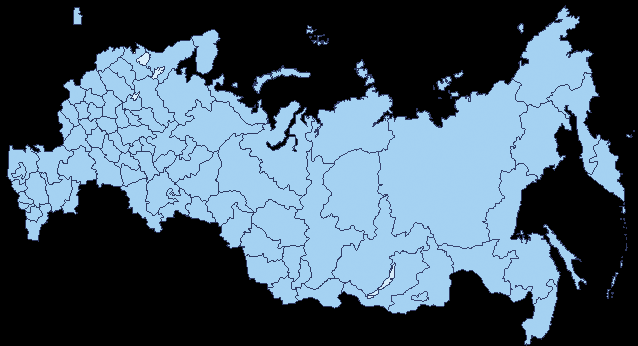 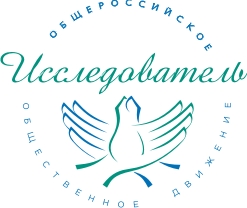 Общероссийское общественное движение творческих педагогов «Исследователь»
Отделения в 60 регионах России
Единая система критериев оценки качества исследовательских работ учащихся
Информационно-методическое сопровождение
Развитие региональных сетевых проектов
Проведение экспертиз в сфере образования
Всероссийские юношеские чтения им. В.И.Вернадского
Ассоциация общественных профессиональных организаций
АНО  педагогов художественной направленности
Профессиональная ассоциация дополнительного образования
Общественное движение «Исследователь»
Профессиональная общественная организация
Профессиональная общественная организация
Проектное      движение России
Профессиональная общественная организация
Программа общественной профессиональной оценки качества
Разработка цели общественной профессиональной оценки качества
Формование механизмов взаимодействия с органами управления образованием, различными социальными группами, профессиональным сообществом
Разработка критериев оценки качества, направленных на опережающее (не догоняющее и не обеспечивающее спрос) развитие системы дополнительного образования и формирование (а не следование) запросов человека, общества и государства на образование
Ресурсное обеспечение экспертизы
Учреждение саморегулируемой организации
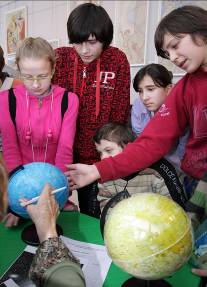 Спасибо за внимание!